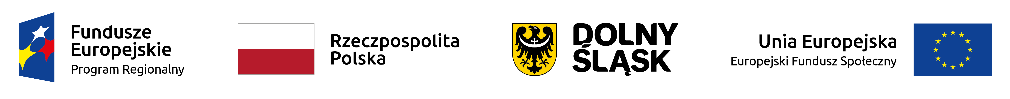 Ocena wniosku o dofinansowanie, w tym najczęściej popełniane błędy na podstawie dotychczasowych doświadczeń
Regionalny Program Operacyjny Województwa Dolnośląskiego 2014-2020
Poddziałanie 10.1.2 Zapewnienie równego dostępu do wysokiej jakości edukacji przedszkolnej – ZIT WrOF
Poddziałanie 10.1.4 Zapewnienie równego dostępu do wysokiej jakości edukacji przedszkolnej – ZIT AW
 
Konkurs nr RPDS.10.01.02-IZ.00-02-320/18
Konkurs nr RPDS.10.01.04-IZ.00-02-322/18

Wrocław, 3 grudnia 2018 r.
1
O czym będziemy mówić?
System Obsługi Wniosków Aplikacyjnych SOWA
System oceny – etapy
Najczęściej popełniane błędy i wskazówki jak ich uniknąć
2
Jak poprawnie złożyć wniosek?
3
Generator EFS - SOWA
Wnioski o dofinansowanie w ramach Regionalnego Programu Operacyjnego Województwa Dolnośląskiego 2014-2020 należy wypełnić i złożyć poprzez narzędzie informatyczne o nazwie System Obsługi Wniosków Aplikacyjnych EFS (SOWA)
(brak konieczności składania wersji papierowej do IOK)
www.generator-efs.dolnyslask.pl
4
Generator EFS - SOWA
SOWA:
• przygotowanie i złożenie wniosku o dofinansowanie projektu do Instytucji Organizującej Konkurs (wyłącznie w generatorze, bez wymogu składania wersji papierowej z odręcznymi podpisami);

• organizacja, przechowywanie i zarządzanie dokumentami projektu;

• zarządzanie użytkownikami biorącymi udział w realizacji projektów;

• komunikacja i wymiana informacji.
5
Generator EFS - SOWA
Od czego zacząć?
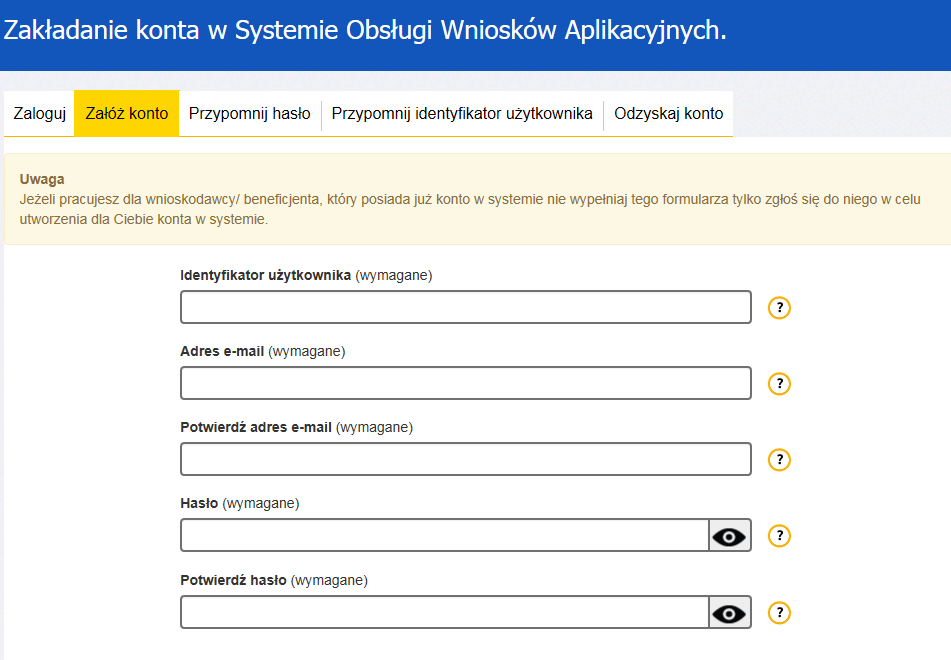 6
Generator EFS - SOWA
Dokumenty pomocne przy wypełnianiu wniosku:
Instrukcja użytkownika Systemu Obsługi Wniosków Aplikacyjnych EFS  (SOWA) w ramach Regionalnego Programu Operacyjnego Województwa Dolnośląskiego 2014-2020 dla Wnioskodawców / Beneficjentów
Instrukcja wypełniania wniosku o dofinansowanie projektu EFS w ramach Regionalnego Programu Operacyjnego Województwa Dolnośląskiego 2014 – 2020 (wersja 1.5 z dnia 7 maja 2018 r. obowiązuje we wszystkich konkursach ogłoszonych w ramach Osi Priorytetowych 8, 9 i 10 RPO WD od 8 maja 2018 r.)
7
Generator EFS - SOWA
Wsparcie techniczne SOWA:

PONIEDZIAŁEK – PIĄTEK7:30-15:30

Tel: (71) 700 04 84
Fax: (71) 700 04 86
8
Korespondencja z Wnioskodawcą podczas oceny projektu
9
Korespondencja - SOWA
SOWA – główny sposób komunikacji pomiędzy IOK i Wnioskodawcą
Panel „Korespondencja”,
na etapie oceny formalnej (weryfikacja warunków formalnych, ocena formalna), na etapie negocjacji w celu uzupełnienia/poprawy wniosku,
termin na odpowiedź liczony od dnia następującego po dniu wysłania wiadomości ze skanem pisma (brak stosowania KPA, zgodnie z art. 43 oraz art. 50 ustawy wdrożeniowej),
wszystkie odpowiedzi na pisma IOK należy przesłać w systemie SOWA.
Dodatkowy sposób komunikacji 
specjalnie utworzone dla naboru adresy mailowe:
etap oceny formalnej - ocena.formalna10.1.2_320_18@dolnyslask.pl, 			                            ocena.formalna10.1.4_322_18@dolnyslask.pl,
  - etap negocjacji - ocena10.1.3_321_18@dolnyslask.pl; ocena10.1.4_322_18@dolnyslask.pl
komunikacja na adres mailowy podany w pkt 2.8 wniosku
Pismo z wynikami oceny w wersji papierowej wysyłane na adres Wnioskodawcy podany w pkt 2.8 wniosku.
WAŻNE
Sposób komunikacji i skutki jego niezachowania są określone w Regulaminie konkursu. Składając wniosek Wnioskodawca zobowiązuje się do zachowania wskazanej formy komunikacji.
10
Generator EFS - SOWA
WAŻNE 
Wniosek, który został przesłany do IOK (złożony w systemie) i otrzymał status „Wysłany do instytucji” nie może zostać automatycznie wycofany przez Wnioskodawcę. 
Możliwe jest wystąpienie Wnioskodawcy/ Beneficjenta do IZ o zwrot wniosku.
Gdy wniosek zostaje zwrócony do poprawy/korekty, należy utworzyć nową wersję wniosku (nie jest możliwa edycja starej wersji), na podstawie ostatniej wersji wniosku

(Dokumenty projektu -> Karta Dokumentu -> Twórz Nową Wersję)
11
Jak wygląda system oceny wniosków?
12
Etapy oceny wniosków w ramach KOP
Etap oceny formalnej (wszystkie wnioski złożone w SOWA)
Część I - weryfikacja warunków formalnych na podstawie art. 43 Ustawy 
(braki w zakresie warunków formalnych i oczywiste omyłki);
Część II - ocena formalna - ocena kryteriów formalnych i kryteriów dostępu
Etap  oceny merytorycznej
wszystkie wnioski pozytywne formalnie
Etap negocjacji (zmiana kolejności)
pozytywne wnioski po ocenie merytorycznej, skierowane do negocjacji
Etap oceny strategicznej ZIT KOP
wszystkie wnioski ocenione pozytywnie na etapie oceny merytorycznej oraz na etapie negocjacji
13
Terminy
14
Etap oceny formalnej:
część I weryfikacja warunków formalnych
15
Weryfikacja warunkówformalnych
Kto weryfikuje? 
pracownik IOK (UMWD) -  zasada: 1 wniosek – 1 pracownik
Co jest sprawdzane? 
       Przy użyciu karty oceny formalnej (część I a weryfikacja warunków formalnych na podstawie art. 43 Ustawy o zasadach realizacji programów w zakresie polityki spójności finansowanych w perspektywie finansowej 2014–2020) sprawdzane jest, czy we wniosku występują braki w zakresie warunków formalnych i/lub oczywiste omyłki zgodnie z art. 43 ustawy.  Ocena: tak, nie, nie dotyczy.
Przykładowa lista braków w zakresie warunków formalnych, które mogą podlegać jednorazowej korekcie lub uzupełnieniu obejmuje:
brak wypełnienia punktu 3 wniosku „KRÓTKI OPIS PROJEKTU” zgodnie z wymogami określonymi  w instrukcji wypełniania wniosku;
brak wymaganych załączników;
niewskazany lub błędnie wskazany charakter konkursu w pkt. 1.20 (np. właściwe ZIT);
powtarzające się nazwy wydatków w ramach jednej kategorii kosztów i jednego zadania;
w przypadku wkładu własnego niepieniężnego brak oznaczenia go jako prywatny lub publiczny;
brak skanu podpisanego upoważnienia do reprezentowania Wnioskodawcy w przypadku, gdy osoba wskazana w pkt. 2.7 nie jest osobą decyzyjną zgodnie z dokumentami prawnymi określającymi funkcjonowanie Wnioskodawcy.

Jeśli stwierdzony brak w zakresie warunku formalnego i/lub oczywista omyłka uniemożliwiają ocenę projektu, jego ocena jest wstrzymywana na czas dokonywania uzupełnień. W każdej innej sytuacji nie ma konieczności wstrzymywania oceny.
16
[Speaker Notes: Art. 43. 1. W razie stwierdzenia braków w zakresie warunków formalnych we wniosku o dofinansowanie projektu właściwa instytucja wzywa wnioskodawcę do uzupełnienia wniosku w wyznaczonym terminie, nie krótszym niż 7 dni i nie dłuższym niż 21 dni, pod rygorem pozostawienia wniosku bez rozpatrzenia. 
2. W razie stwierdzenia oczywistej omyłki we wniosku o dofinansowanie projektu właściwa instytucja poprawia tę omyłkę z urzędu, informując o tym wnioskodawcę, albo wzywa wnioskodawcę do poprawienia oczywistej omyłki w wyznaczonym terminie, nie krótszym niż 7 dni i nie dłuższym niż 21 dni, pod rygorem pozostawienia wniosku bez rozpatrzenia. 
3. Terminy określone w wezwaniach, o których mowa w ust. 1 i 2: 
1) w przypadku wezwania przekazanego drogą elektroniczną – liczy się od dnia następującego po dniu wysłania wezwania; 
2) w przypadku wezwania przekazanego na piśmie – liczy się od dnia doręczenia wezwania.]
Weryfikacja warunków formalnych
Jak to działa w przypadku braków w zakresie warunków formalnych/oczywistych omyłek?
Jeżeli we wniosku o dofinansowanie stwierdzono braki w zakresie warunków formalnych i/lub oczywiste omyłki IOK wzywa wnioskodawcę do uzupełnienia/poprawy.

Wnioskodawca wprowadza poprawki lub uzasadnia brak ich wprowadzenia we wniosku o dofinansowanie w wyznaczonym terminie.

Kto weryfikuje? 
pracownik IOK (UMWD)

Co jest sprawdzane? 
Przy użyciu karty oceny formalnej (część I b weryfikacja warunków formalnych uzupełnionego / poprawionego wniosku na podstawie art. 43 Ustawy) sprawdzane jest, czy we wniosku dokonano uzupełnienia/poprawy wskazanych w piśmie IOK  braków w zakresie warunków formalnych i/lub oczywistych omyłek oraz czy w przypadku braku uzupełniania/poprawy ze strony wnioskodawcy uzasadniono w wystarczający sposób ich brak. Ocena: tak, nie, nie dotyczy.
17
Weryfikacja warunkówformalnych
WAŻNE!
Wnioskodawca nie poprawia w terminie wszystkich braków i omyłek 
Wnioskodawca poprawia wniosek niezgodnie z wezwaniem, tj. np. wprowadzi dodatkowe zmiany nie wskazane w piśmie IOK 

wniosek pozostaje bez rozpatrzenia, nie podlega dalszej ocenie.

Wymogi formalne w odniesieniu do wniosku o dofinansowanie nie są kryteriami, więc Wnioskodawcy nie przysługuje protest w rozumieniu rozdz. 15 ustawy wdrożeniowej, w przypadku pozostawienia jego wniosku o dofinansowanie bez rozpatrzenia.
18
Etap oceny formalnej:
część II ocena formalna
19
Ocena formalna
Kto? 
pracownik IOK (UMWD) -  zasada: 1 wniosek – 1 pracownik (ten sam pracownik, który dokonuje weryfikacji braków w zakresie warunków formalnych i/lub oczywistych omyłek)
Co jest sprawdzane?
Przy użyciu karty oceny formalnej (część II a – ocena kryteriów formalnych i kryteriów dostępu) w ramach etapu oceny formalnej sprawdzane są:
kryteria formalne (wspólne i specyficzne dla naboru) - ocena: spełnia, nie spełnia, nie dotyczy,
kryteria dostępu - ocena: spełnia, nie spełnia, nie dotyczy.
Jeżeli projekt jest niezgodny z danym kryterium:
o ile tak wskazano w kryterium - dopuszcza się jednokrotne skierowanie projektu do poprawy/uzupełnienia w zakresie skutkującym jego spełnieniem. Niespełnienie kryterium po wezwaniu do uzupełnienia/poprawy skutkuje jego odrzuceniem (weryfikacja przy użyciu karty oceny formalnej II część b);
zostaje oceniony negatywnie i nie podlega dalszej ocenie.
Po zakończeniu etapu oceny:
Lista projektów skierowanych do oceny merytorycznej (pozytywnych formalnie)  www.rpo.dolnyslask.pl oraz na stronie właściwego ZIT
Do wnioskodawców, których wniosek został oceniony negatywnie na tym etapie  pismo z wynikiem oceny
20
Etap oceny merytorycznej
21
Kto? 
Pracownik IOK (UMWD) – Ekspert  - dwóch członków KOP, wybranych w drodze losowania

Co jest sprawdzane?
Przy użyciu karty oceny merytorycznej sprawdzane są:

kryteria horyzontalne; 
ogólne kryteria merytoryczne (wspólne i specyficzne);

Możliwość skierowania projektu do negocjacji
Po zakończeniu etapu oceny:
Lista projektów skierowanych do etapu negocjacji (pozytywnych merytorycznie i skierowanych do negocjacji)  www.rpo.dolnyslask.pl oraz na stronie właściwego ZIT
Do wnioskodawców, których wniosek został oceniony negatywnie na tym etapie  pismo z wynikiem oceny.
22
Etap negocjacji
23
Negocjacje
Możliwość skierowania projektu do negocjacji wynika z definicji danego kryterium merytorycznego lub obligatoryjnego. 


Negocjacjom podlegają wszystkie wnioski, które otrzymały pozytywny wynik oceny merytorycznej i zostały skierowane do negocjacji przez KOP.
24
Negocjacje
Kto prowadzi negocjacje?
Prowadzone są przez pracowników IOK (IZ) – członków KOP

Co obejmują negocjacje?
wszystkie kwestie wskazane przez oceniających w kartach oceny, 
ewentualne dodatkowe kwestie wskazane przez przewodniczącego KOP, 

Jak przebiegają?
IOK przesyła w systemie SOWA wiadomość wraz ze skanem podpisanego pisma zawierającego stanowisko negocjacyjne KOP z kartami oceny obu oceniających, przy zachowaniu zasady anonimowości wyłącznie do wnioskodawców, których projekty skierowane zostały do etapu negocjacji.

Wnioskodawca, w ciągu 7 dni kalendarzowych licząc od dnia następującego po dniu wysłania przez IOK w systemie SOWA pisma wzywającego do poprawy/uzupełnienia wniosku, zobligowany jest do przesłania stanowiska negocjacyjnego wraz ze skorygowanym wnioskiem                w systemie SOWA. Stanowisko i skorygowany wniosek podlegają ocenie.

W ramach etapu negocjacji oceniane jest zerojedynkowe kryterium wyboru projektów w zakresie spełnienia warunków postawionych przez oceniających lub przewodniczącego KOP przy użyciu karty oceny negocjacji (KON).
25
Negocjacje
Kryterium spełnienia warunków postawionych przez KOP lub przewodniczącego KOP

Ocena spełniania kryterium obejmuje weryfikację: 
1) Czy do wniosku zostały wprowadzone korekty wskazane przez oceniających w kartach oceny projektu lub przez przewodniczącego KOP lub inne zmiany wynikające z ustaleń dokonanych podczas negocjacji, 
2) Czy KOP uzyskała od Wnioskodawcy/Beneficjenta informacje i wyjaśnienia dotyczące określonych zapisów we wniosku, wskazanych przez oceniających w kartach oceny projektu lub przewodniczącego KOP,
3) Czy do wniosku zostały wprowadzone inne zmiany niż wynikające z kart oceny projektu lub uwag przewodniczącego KOP lub ustaleń wynikających z procesu negocjacji. 

Udzielenie odpowiedzi: „TAK” na pytanie nr 1 i 2 oraz odpowiedzi „NIE” na pytanie nr 3 oznacza spełnienie kryterium.
26
Negocjacje
Kryterium spełnienia warunków postawionych przez KOP lub przewodniczącego KOP
Kryterium jest obligatoryjnie stosowane jedynie w przypadku skierowania projektu do etapu negocjacji, jego spełnienie jest wówczas konieczne do otrzymania dofinansowania. 

W ramach kryterium nie ma możliwości poprawy/uzupełnienia wniosku. 

Ocena polega na przypisaniu wartości logicznej „tak” albo „nie”, albo stwierdzeniu, że kryterium nie dotyczy danego projektu (w przypadku projektów, których nie skierowano do negocjacji).
27
[Speaker Notes: Załącznik nr 1: Wyciąg z Kryteriów wyboru projektów zatwierdzonych uchwałą nr 2/15 z dnia 6 maja 2015 r. Komitetu Monitorującego RPO WD 2014-2020 z późniejszymi zmianami, obowiązujących w naborach:]
Negocjacje
Niespełnienie zerojedynkowego kryterium w zakresie
 spełnienia warunków postawionych przez KOP lub przewodniczącego KOP - negatywny wynik negocjacji

 jeśli Wnioskodawca nie wprowadza wskazanych przez oceniających lub przewodniczącego korekt lub innych zmian wynikających z ustaleń dokonanych podczas negocjacji,
 KOP nie uzyskała od Wnioskodawcy uzasadnień dotyczących zapisów we wniosku, wskazanych przez oceniających lub przewodniczącego KOP lub przekazane wyjaśnienia/informacje nie zostaną zaakceptowane przez KOP ,
 do wniosku zostaną wprowadzone inne zmiany niż wynikające z kart oceny lub uwag przewodniczącego KOP lub ustaleń wynikających z procesu negocjacji
Po zakończeniu etapu negocjacji:
1. Lista projektów skierowanych do oceny strategicznej ZIT (ocenionych pozytywnie na etapie oceny merytorycznej oraz na etapie negocjacji)  www.rpo.dolnyslask.pl oraz na stronie właściwego ZIT,
2. Do wnioskodawców, których wniosek został oceniony negatywnie na tym etapie  pismo z wynikiem oceny.
28
Ocena strategiczna ZIT
Etap oceny strategicznej ZIT
29
Ocena strategiczna ZIT
Kiedy?
Po zakończeniu etapu oceny merytorycznej oraz etapu negocjacji w ramach KOP.
Kto?
       Pracownik IOK (ZIT) oraz Pracownik IOK (ZIT) - dwóch członków KOP, wybranych w drodze losowania.
Co jest sprawdzane?
kryteria oceny zgodności ze strategią ZIT zatwierdzone przez KM RPO WD - obligatoryjne i punktowe (maksymalnie 50 pkt).
30
Ostateczna i wiążąca 
ocena projektu – ZIT
Dofinansowanie może otrzymać jedynie projekt, który spełnia wszystkie kryteria obligatoryjne, w tym kryterium negocjacji oraz otrzymał co najmniej 50 punktów ogółem oraz 50% punktów w każdej części oceny merytorycznej wyliczonych na podstawie średniej arytmetycznej z ocen dwóch oceniających.
31
Rozstrzygnięcie konkursu
Zatwierdzenie listy wszystkich ocenionych projektów przez
 
Zarząd Województwa Dolnośląskiego 
i Prezydenta Wałbrzycha lub Wrocławia (w zależności od właściwego ZIT)
Lista projektów, które uzyskały wymaganą liczbę punktów, z wyróżnieniem projektów wybranych do dofinansowania - nie później niż 7 dni od dnia rozstrzygnięcia konkursu  www.rpo.dolnyslask.pl + na stronie właściwego ZIT
Pisma z wynikami oceny (od negatywnego wyniku oceny przysługuje protest w rozumieniu rozdz. 15 ustawy)
32
Lista ocenionych projektów
Lista wszystkich projektów, które podlegały ocenie
o kolejności projektów na liście decyduje liczba punktów przyznana danemu projektowi; 
w przypadku dwóch lub więcej projektów o równej ogólnej liczbie punktów, wyższe miejsce na liście otrzymuje ten, który uzyskał wyższą liczbę punktów za kryteria rozstrzygające, określone we właściwym Planie działania (kryteria zgodności ze strategią ZIT, kryterium zgodność projektu z celami szczegółowymi RPO WD 2014-2020, kryterium doświadczenia);
gdy wnioski uzyskały taką samą ogólną liczbę punktów oraz taką samą liczbę punktów za spełnienie kryteriów rozstrzygających, o kolejności na liście decyduje wynik komisyjnego losowania, w którym uczestniczy min. 3 członków KOP, w tym Przewodniczący oraz, o ile wyrażą chęć, przedstawiciele projektodawców, których wniosków dotyczy losowanie. 

Negatywna ocena
Zgodnie z art. 53 ust. 2 ustawy negatywną oceną jest ocena w zakresie spełniania przez projekt kryteriów wyboru projektów, w ramach której: 
projekt nie uzyskał wymaganej liczby punktów lub nie spełnił kryteriów wyboru projektów, na skutek czego nie może być wybrany do dofinansowania albo skierowany do kolejnego etapu oceny, 
projekt uzyskał wymaganą liczbę punktów lub spełnił kryteria wyboru projektów, jednak kwota przeznaczona na dofinansowanie projektów w konkursie nie wystarcza na wybranie go do dofinansowania.
33
Najczęściej pojawiające się błędy i wskazówki, 
jak ich uniknąć
34
Obowiązujące  dokumenty
Regulamin konkursu – poddziałanie 10.1.3 z załącznikami, które zawierają wykaz kluczowych warunków, jakie musi spełnić wniosek, aby otrzymać dofinansowanie m.in.:
Załącznik nr 1: Wyciąg z Kryteriów wyboru projektów, 
Załącznik nr 2: Lista wskaźników na poziomie projektu
Załącznik nr 4: Standardy realizacji wybranych form wsparcia w ramach Działania 10.1. 

  Instrukcja wypełniania wniosku o dofinansowanie projektu w ramach RPO WD 2014-               2020 – wersja 1.5

 obowiązujące wytyczne, przepisy prawa (wskazane w Regulaminie konkursu)
www.rpo.dolnyslask.pl
35
Błędy na etapie oceny formalnej w zakresie: 

kryteriów formalnych  

kryteriów dostępu
36
KRYTERIUM UPROSZCZONYCH METOD ROZLICZANIA WYDATKÓW
W projekcie, w którym wartość wkładu publicznego (środków publicznych) nie przekracza 100 000 EUR nie zastosowano kwot ryczałtowych, o których mowa  w Wytycznych w zakresie kwalifikowalności wydatków w zakresie Europejskiego Funduszu Rozwoju Regionalnego, Europejskiego Funduszu Społecznego oraz Funduszu Spójności na lata 2014-2020.  

W projekcie, w którym wartość wkładu publicznego przekracza 100 000 EUR, zastosowano kwoty ryczałtowe – sytuacji tej nie dotyczy kryterium formalne
Równowartość 100 000 euro jest podana w Regulaminie konkursu. 
Należy uzupełnić punkty we wniosku, m.in.: 
3.1.2 wskaźniki (wskaźniki projektowe)
4.1 zadania
4.2 kwoty ryczałtowe
7.11 uzasadnienie
37
WYBÓR PARTNERA W PROJEKCIE - ZMIANY
W przypadku każdego partnerstwa wybór partnerów do projektu musi nastąpić przed złożeniem wnioskuo dofinansowanie.

Kryterium będzie weryfikowane na podstawie zapisów wniosku o dofinansowanie oraz dokumentów załączonych do wniosku.
38
WYBÓR PARTNERA W PROJEKCIE
Brak przedstawienia wymaganych i wystarczających dokumentów dotyczących wyboru Partnera projektu jako załączników
W przypadku, gdy podmiotem inicjującym partnerstwo nie jest podmiot z sektora finansów publicznych lub podmiotem inicjującym partnerstwo jest podmiot z sektora finansów publicznych i dokonuje on wyboru partnerów również z sektora finansów publicznych - minimalny zakres informacji, który powinien zawierać dokument potwierdzający prawidłowość dokonania wyboru partnerów:
       - data sporządzenia/podpisania dokumentu;
       - wskazanie stron (podmiotów), które oświadczają chęć wspólnej                 
	   realizacji projektu z wyróżnieniem Partnera Wiodącego;
       - tytuł projektu, który strony zdecydowały się realizować wspólnie;
       - oświadczenie o chęci wspólnej realizacji przedmiotowego projektu;
       - podpisy wszystkich stron partnerstwa.
    Dokument może mieć formę np. listu intencyjnego, oświadczenia.
39
KRYTERIUM DIAGNOZY POTRZEB EDUKACYJNYCH
Brak we wniosku oświadczenia wskazującego, że przeprowadzona Diagnoza zapotrzebowania na nowe miejsca przedszkolne potwierdza, że liczba nowo tworzonych w ramach projektu miejsc wychowania przedszkolnego odpowiada faktycznemu i prognozowanemu w perspektywie 3-letniej zapotrzebowaniu na tego typu usługi na obszarze realizacji projektu i została ona zatwierdzona przez organ prowadzący oraz uwzględnia plany samorządu gminnego w zakresie tworzenia nowych miejsc przedszkolnych na obszarze realizacji projektu
Wnioskodawca jest zobowiązany na etapie przygotowywania wniosku opracować Diagnozę potrzeb edukacyjnych. We wniosku należy również zawrzeć oświadczenie, że przeprowadzono Diagnozę, która została zatwierdzona przez organ prowadzący. Najważniejsze wnioski z Diagnozy muszą zostać zawarte w treści wniosku o dofinansowanie (kryteria merytoryczne).
40
[Speaker Notes: Regulamin konkursu 32. Wymagania w zakresie realizacji projektu partnerskiego – str. 60]
Błędy w zakresie kryteriów horyzontalnych
41
Brak konkretnych informacji na temat stosowania zasady równości szans i niedyskryminacji w projekcie, używanie ogólnikowych zapisów, np. projekt będzie zarządzany równościowo, projekt będzie dostępny dla osób niepełnosprawnych, rekrutacja będzie uwzględniać potrzeby osób z niepełnosprawnościami
Należy wskazać konkretne przykłady, które będą świadczyć o stosowaniu w projekcie zasady równości szans i niedyskryminacji, m.in.: 
 działania w ramach rekrutacji, które zapewnią dostępność projektu dla osób z niepełnosprawnościami, 
 działania w ramach rekrutacji, które będą niwelować ewentualne bariery równościowe,
 wskazanie barier utrudniających lub uniemożliwiających udział w projekcie osobom z niepełnosprawnościami, wskazanie potrzeb tych osób,
 opisanie konkretnych mechanizmów zapewnienia dostępności dla osób z niepełnosprawnościami w opisie zadania,
 wskazanie zadań, w których będą prowadzone działania na rzecz wyrównywania szans kobiet i mężczyzn,
 konkretne zapisy odnośnie potencjału i sposobu zarządzania projektem, które świadczą o stosowaniu zasady równości szans i niedyskryminacji
42
[Speaker Notes: 1) 
- przeprowadzenie rekrutacji i spotkań informacyjnych w pomieszczeniach dostępnych dla osób z niepełnosprawnościami oraz zadbanie o dostępny przekaz – np. zapewnienie tłumacza języka migowego po zdiagnozowaniu takiej potrzeby; 
- opracowanie dokumentów informacyjnych i rekrutacyjnych w formacie dostępnym dla osób z niepełnosprawnościami (obowiązuje minimalny standard WCAG 2.0. poziom AA); 
- zamieszczanie wiadomości o projekcie na stronach/portalach internetowych, z których korzystają osoby z niepełnosprawnościami; Instrukcja wypełniania wniosku o dofinansowanie w ramach RPO WD 2014-2020 wersja 1.4 24 
- zaangażowanie do procesu upowszechniania informacji o projekcie różnego typu podmiotów aktywnie działających w środowisku osób z niepełnosprawnościami, w tym NGO i instytucji działających na rzecz osób z niepełno sprawnościami; 
umieszczenie w formularzach rekrutacyjnych zapytania o specjalne potrzeby wynikające z niepełnosprawności, które należy spełnić, aby zapewnić pełne uczestnictwo osoby w projekcie. 

2) Są to w szczególności wszelkie bariery wynikające z braku świadomości nt. potrzeb osób z różnymi rodzajami niepełnosprawności (inne potrzeby mają osoby z niepełnosprawnością ruchową, inne osoby niewidome czy niesłyszące, a jeszcze inne osoby z niepełnosprawnością intelektualną), a także z braku dostępności, w szczególności do transportu, przestrzeni publicznej i budynków (np. brak podjazdów, wind, sygnalizacji dźwiękowej dla osób niewidzących itp.), materiałów dydaktycznych, zasobów cyfrowych (np. strony internetowe i usługi internetowe m.in. e-learning niedostosowane do potrzeb osób niewidzących i niedowidzących), niektórych środków masowego przekazu przez konkretne grupy osób z niepełnosprawnościami (np. radio dla osób niesłyszących). 

3) 
Szczegółowy opis zadania, w tym planowany sposób oraz uzasadnienie potrzeby jego realizacji, ze wskazaniem zadań, w których będą prowadzone działania na rzecz wyrównywania szans kobiet i mężczyzn (patrz załącznik nr 2 do niniejszej instrukcji) oraz opisem, w jaki sposób projekt realizuje zasadę równości szans i niedyskryminacji, w tym dostępności dla osób z niepełnosprawnościami. W szczególności należy opisać mechanizmy zapewnienia dostępności dla osób z niepełnosprawnościami, jakie będą wykorzystywane, np. zastosowanie projektowania uniwersalnego, zastosowanie mechanizmu racjonalnych usprawnień, zapewnienie dostępności rezultatów projektu, konsultowanie projektów rozwiązań/modeli ze środowiskiem osób z niepełnosprawnościami itp. Należy także opisać, w jaki sposób przy realizacji poszczególnych zadań będą eliminowane czynniki ograniczające dostępność dla osób z niepełnosprawnościami. 

4) Przykładowe zapisy odnośnie potencjału i sposobu zarządzania projektem, których wskazanie w treści wniosku może świadczyć o dostępności projektu dla osób z niepełnosprawnościami: 
- biuro projektu dostępne dla osób z niepełnosprawnościami; Instrukcja wypełniania wniosku o dofinansowanie w ramach RPO WD 2014-2020 wersja 1.4 33 
- posiadanie oprogramowania i sprzętu specjalistycznego dla osób z niepełnosprawnościami umożliwiającego korzystanie z zaplanowanych w projekcie działań; 
- kadra projektu posiada doświadczenie w pracy z osobami z niepełnosprawnościami lub wśród kadry projektu znajdują się osoby z niepełnosprawnościami; 
- zapoznanie kadry projektu z zasadą równości szans i niedyskryminacji; 
- elastyczne formy pracy, miejsca pracy dostosowane dla osób z niepełnosprawnościami.]
Błędy w zakresie kryteriów merytorycznych
43
UZASADNIENIE POTRZEBY REALIZACJI PROJEKTU
- opisy problemów lub potrzeb nie są poparte danymi,
- dane są przytaczane, ale brak wskazania ich źródeł,
- dane nie są aktualne, brak przy tym informacji, że nie ma dostępnych bardziej aktualnych danych,
- dane określają problemy na poziomie ogólnokrajowym, brak danych opisujących problem na obszarze objętym projektem,
 w przypadku przytaczania danych z badań własnych – brak informacji na temat okresu i metodologii  przeprowadzonego badania,
 brak najważniejszych wniosków z diagnozy potrzeb edukacyjnych.
Należy podać konkretne aktualne dane (z okresu ostatnich 3 lat w stosunku do roku, w którym składany jest wniosek) pochodzące z wiarygodnych źródeł:
badania własne ilościowe lub jakościowe, również diagnoza potrzeb edukacyjnych. Oprócz wniosków z badania powinna znaleźć się INFORMACJA: kiedy przeprowadzone, jaka próba badawcza, jaką metodą, jeśli badania przeprowadzone metodami ilościowymi – prezentacja danych w formie liczbowej/procentowej,
dane zastane: np. RPO WD 2014 – 2020, Bank Danych Lokalnych GUS, dane pozyskane z gminy/powiatu, dane z AKTUALNYCH dokumentów strategicznych gminy, powiatu, województwa. Obok wniosków z badań powinna znaleźć się INFORMACJA  na temat źródła danych, okresu z jakiego pochodzą dane.
44
CEL PROJEKTU
Niewłaściwie sformułowany cel projektu: 
np. Zwiększenie liczby miejsc w edukacji przedszkolnej i podniesienie kompetencji nauczycieli w ośrodku wychowania przedszkolnego.
Cel powinien:
- wynikać bezpośrednio ze zdiagnozowanego/ych problemu/ów;
- być spójny z właściwym celem szczegółowym RPO WD;
- opisywać stan docelowy (stanowić odzwierciedlenie sytuacji pożądanej w przyszłości, która zostanie osiągnięta poprzez realizację projektu, np. wzrost…, zwiększenie…), a nie zadania do realizacji (celem projektu nie powinien być środek do jego osiągnięcia, np. przeszkolenie…, objęcie wsparciem…, pomoc…); 
 bezpośrednio przekładać się na zadania wskazane w części 4.1 wniosku. 

np.: Zwiększenie o 50 liczby miejsc w edukacji przedszkolnej i podniesienie kompetencji 5 nauczycieli (4 K, 1 M) w zakresie pedagogiki specjalnej w Przedszkolu Publicznym nr 1 w ………………………. w okresie od 01.03.2019 do 28.02.2020
45
GRUPA DOCELOWA - BARIERY
Niewłaściwie opisane zidentyfikowane bariery uczestnictwa w projekcie. 
Wnioskodawcy opisują błędnie problemy i potrzeby, na które ma odpowiadać projekt zamiast wskazać, jakie bariery utrudniające przystąpienie do projektu mogą napotkać jego potencjalni uczestnicy.
Przy opisie barier należy brać pod uwagę bariery uczestnictwa w danym projekcie, czyli czynniki, które zniechęcają do wzięcia udziału w projekcie lub uniemożliwiają im udział w projekcie. Dla przykładu, jeżeli szkolenia w ramach projektu mają być organizowane w mieście wojewódzkim, a miejsce zamieszkania uczestników projektu będzie poza tym miastem, to barierą uczestnictwa w projekcie mogą być trudności z dojazdem na te szkolenia. Innymi, często spotykanymi w projektach barierami, jest brak świadomości rodziców/opiekunów dzieci o potrzebie edukacji przedszkolnej.
46
WSKAŹNIKI OBLIGATORYJNE
Brak wybranych wszystkich wskaźników obligatoryjnych dla danego  konkursu, adekwatnych do planowanych zadań.

Wybór wskaźników obligatoryjnych z innych działań.

Brak wybranych wszystkich wskaźników horyzontalnych z WLWK.
Wskaźniki obligatoryjne dla danego konkursu znajdują się w załączniku nr 2 do
Regulaminu: „Lista wskaźników na poziomie projektu dla Działania 10.1”. 

Wskaźniki programowe (z listy) należy wybierać jedynie spośród tych, które są wskazane w Regulaminie danego konkursu (Załącznik nr 2), mimo technicznej możliwości wyboru w SOWA wskaźników programowych z innych działań.

Wskaźniki horyzontalne z listy WLWK – należy wskazać wszystkie, nawet jeśli w projekcie nie są planowane działania, którym odpowiadają (wówczas wartość: 0).
47
WSKAŹNIKI PROJEKTOWE
Brak wskaźników projektowych umożliwiających monitoring postępu rzeczowego w projekcie, zwłaszcza w projektach rozliczanych ryczałtowo.

Nazwa i definicja wskaźników  projektowych pokrywa się z nazwami i definicjami wskaźników programowych.
W przypadku projektów rozliczanych ryczałtowo należy utworzyć wskaźniki
projektowe adekwatne do specyficznych zadań planowanych w projekcie pozwalające na monitorowanie postępu oraz rozliczanie środków w projekcie.

Wskaźniki projektowe nie powinny powielać wskaźników kluczowych z działania 10.1 oraz z innych działań.

Wskaźniki projektowe powinny być niezbędne do prawidłowego monitorowania postępu projektu, nie należy ich wykazywać w nadmiernej liczbie.
48
WSKAŹNIKI - SPÓJNOŚĆ
Brak spójności pomiędzy wskaźnikami w  poszczególnych częściach wniosku:

3.1.2 CEL SZCZEGÓŁOWY OSI PRIORYTETOWEJ I WSKAŹNIKI REALIZACJI CELU,
4.1. ZADANIA,
4.2. KWOTY RYCZAŁTOWE (jeśli dotyczy).
Wskaźniki w każdej części wniosku muszą być spójne

wszystkie wskaźniki przedstawione w punkcie 3.1.2 muszą zostać przypisane do zadań – pkt 4.1 (odpowiednio), 
wartości wskaźników w różnych częściach wniosku muszą być spójne (ale nie muszą być takie same),
w przypadku, gdy projekt będzie rozliczany jedynie za pomocą kwot ryczałtowych zaleca się, aby wszystkie wskaźniki wskazane w pkt. 4.1 zostały uwzględnione w pkt. 4.2 i stanowiły podstawę do rozliczenia poszczególnych kwot ryczałtowych
49
WSKAŹNIKI - POMIAR
Nieodpowiednia częstotliwość pomiaru, np. w przypadku wskaźników produktu: tylko na końcu realizacji projektu. 

Nieprawidłowo dobrane źródła pomiaru/weryfikacji wskaźników.

Brak właściwych źródeł pomiaru/weryfikacji wskaźników przy kwotach ryczałtowych (pkt. 4.2 we wniosku).
Wymagana częstotliwość pomiaru wskaźników produktu i rezultatu jest każdorazowo określona w załączniku do Regulaminu konkursu „Lista wskaźników na poziomie projektu dla Działania 10.1”.

Należy tak dobierać dokumenty, aby była możliwość weryfikacji osiągania konkretnego wskaźnika. 

Dobór właściwych dokumentów przy kwotach ryczałtowych jest bardzo ważny, to na tej podstawie są rozliczane środki. Podanie jednego dokumentu często nie jest wystarczające, należy pamiętać, że w nie mogą to być faktury, rachunki.

NOWOŚĆ – katalog przykładowych, zalecanych dokumentów został wskazany w załączniku nr 4 do Regulaminu konkursu.
50
DOŚWIADCZENIE
Brak doświadczenia w obszarze, w którym udzielane będzie wsparcie, na rzecz grupy docelowej, do której kierowane będzie wsparcie, na określonym terytorium, którego dotyczy projekt.
Wnioskodawca składający wniosek o dofinansowanie projektu dotyczący edukacji przedszkolnej nie może wykazywać jako doświadczenia realizacji działań w innym obszarze, np. aktywizacji zawodowej. Należy też wykazać związek z działalnością statutową wnioskodawcy.
Wnioskodawca składający wniosek o dofinansowanie w zakresie edukacji przedszkolnej, powinien wykazać efekt dotychczas zrealizowanych przez siebie działań na rzecz tej grupy docelowej. 
Wnioskodawca składający wniosek o dofinansowanie w województwie dolnośląskim w odniesieniu do danej gminy, powinien wykazać adekwatne doświadczenie co najmniej w realizacji działań w województwie dolnośląskim, a idealnie – na terenie danej gminy.
Należy wykazać doświadczenie z ostatnich trzech lat w stosunku do roku, w którym składany jest wniosek o dofinansowanie.
51
BUDŻET PROJEKTU
Przekraczanie limitów określonych w SZOOP RPO WD oraz Regulaminie konkursu (Załącznik nr 4 Standardy…).
- 10% wartości środków unijnych na cross-financing,
       - 30% wartości projektu łącznie na cross-financing i środki trwałe (powyżej           3 500 zł netto),
       - 30% kosztów bezpośrednich projektu – wydatki na zajęcia dodatkowe (nie         dotyczy zajęć skierowanych do dzieci z niepełnosprawnościami).
52
BUDŻET PROJEKTU
Brak uzasadnienia wydatków w ramach cross-financingu oraz środków trwałych powyżej 3500 zł netto.

Błędnie oznaczony cross-financing lub środki trwałe.
Uzasadnienie dla wydatków planowanych do poniesienia w ramach cross-financingu oraz środków trwałych powinno znaleźć się we wniosku w części „UZASADNIENIE WYDATKÓW” pkt. 7.2 i 7.3

Cross-financing i środki trwałe zdefiniowane są dokładnie w załączniku nr 4 do Regulaminu konkursu „Standardy realizacji wybranych form wsparcia w ramach Działania 10.1 RPO WD 2014-2020”. 

Należy pamiętać, że w budżecie oznacza się jako środki trwałe jedynie wydatki o wartości jednostkowej powyżej 3500 zł netto.
53
BUDŻET PROJEKTU
Nieprawidłowe oznaczenie wkładu własnego (publicznego lub prywatnego), w tym niepieniężnego.

Brak uzasadnienia dotyczącego wkładu własnego oraz metodologii wyliczenia wkładu własnego niepieniężnego w pkt. 7.4
W budżecie szczegółowym przy pozycjach budżetowych zawierających wydatki w ramach wkładu własnego należy odpowiednio określić, czy jest to wkład publiczny czy prywatny.

Wszystkie wydatki wnoszone w projekcie jako wkład własny niepieniężny należy oznaczyć odpowiednio w polu wyboru (tzw. „checkbox”), dopiero po wybraniu opcji wkład własny publiczny lub prywatny.

W punkcie 7.4 należy opisać wydatki w ramach wkładu własnego, a także wyjaśnić, w jaki sposób, Wnioskodawca dokonał jego wyceny.
54
BUDŻET PROJEKTU – WKŁAD WŁASNY
1) wykazywanie wydatków w ramach wkładu własnego, które przewyższają dopuszczalne stawki maksymalne (Załącznik nr 4 Standardy…),
2) wykazywanie wydatków nieracjonalnych, zawyżonych,
3) wykazywanie wydatków niekwalifikowalnych
Wkład własny również podlega ocenie w zakresie kwalifikowalności i racjonalności. 

Wszystkie wydatki wykazane w ramach wkładu własnego muszą:
być zgodne ze stawkami w Załączniku nr 4 (jeśli dotyczy),
spełniać wymogi racjonalności wydatku,
być kwalifikowalne
55
BUDŻET PROJEKTU – WKŁAD WŁASNY
Wkład niepieniężny polega na wniesieniu (wykorzystaniu na rzecz projektu) nieruchomości, urządzeń, materiałów (surowców), wartości niematerialnych i prawnych, ekspertyz lub nieodpłatnej pracy wykonywanej przez wolontariuszy na podstawie ustawy z dnia 24 kwietnia 2003 r. o działalności pożytku publicznego i o wolontariacie – „Wytyczne w zakresie kwalifikowalności wydatków (…)”
Jak wnieść wkład niepieniężny?
wkład niepieniężny stanowi część lub całość wkładu własnego prywatnego lub publicznego,
wartość wkładu niepieniężnego jest potwierdzona dokumentami – opis metodologii, wyliczenia, w pkt 7.4 wniosku
cała wartość wydatku wykazanego w ramach wkładu niepieniężnego musi stanowić wkład własny.
Przykłady:
koszty użytkowania sal podczas zajęć (metodologia wyliczenia kosztów, stawkę może określać np. cennik danej instytucji),
praca wolontariuszy.
56
BUDŻET PROJEKTU
Brak zaznaczenia w budżecie kolumny „usługi zlecone” przy wydatkach 	będących usługą zleconą,

	Brak uzasadnienia wydatków w ramach usług zleconych
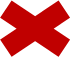 W budżecie projektu należy oznaczyć wydatki w ramach usług zleconych,
 
W punkcie 7.1 wniosku „Usługa zlecona” należy rozpisać wydatki wchodzące            w skład usług zleconych
57
[Speaker Notes: Instrukcja wypełniania wniosku

usługi zlecone
we wniosku przy wydatkach automatycznie jest wpisana wartość ‘nie’, w przypadku założenia zlecenia danej usługi należy zaznaczyć „checkbox”. Należy w polu „Nazwa wydatku” wskazać dodatkowo planowany czas realizacji danej usługi merytorycznej przez wykonawcę (należy wskazać liczbę godzin dla każdej usługi), przy czym nie dotyczy to umów, w wyniku których następuje wykonanie oznaczonego dzieła. W przypadku, gdy dany wykonawca rozliczany miałby być w formie umowy o dzieło (zakładając, że spełnione zostaną wymogi wynikające z art. 627 Kodeksu cywilnego), aby wydatek był kwalifikowalny, wnioskodawca musi wyraźnie wskazać w polu „Nazwa wydatku”, że taki rodzaj umowy z wykonawcą przewiduje. 
Konieczność zlecenia usługi opisywana jest w uzasadnieniu znajdującym się pod szczegółowym budżetem projektu.]
BUDŻET PROJEKTU
W nazwie wydatku dotyczącego personelu projektu brak informacji na temat formy zaangażowania i szacunkowego wymiaru czasu pracy danej osoby
W przypadku kosztów personelu należy wskazać formę zaangażowania (stosunek pracy, samozatrudnienie, osoby współpracujące, wolontariat) i szacunkowy wymiar czasu pracy danej osoby (np. wymiar etatu/liczba godzin) niezbędny do realizacji zadań merytorycznych 

Od 1 września 2018 r. obowiązuje przepis, zgodnie z którym, w przedszkolach, innych formach wychowania przedszkolnego, szkołach i placówkach prowadzonych przez osoby fizyczne lub osoby prawne niebędące jednostkami samorządu terytorialnego nauczycieli zatrudnia się na podstawie umowy o pracę, zgodnie z ustawą – Kodeks pracy (art. 10a Karty Nauczyciela, dodany ustawą o finansowaniu zadań oświatowych).
58
[Speaker Notes: Personel projektu – to osoby zaangażowane do realizacji zadań lub czynności w ramach projektu na podstawie stosunku pracy, osoby samozatrudnione (beneficjent), osoby współpracujące w rozumieniu art. 13 pkt 5 ustawy z dnia 13 października 1998 r. o systemie ubezpieczeń społecznych (Dz. U. z 2016 r. poz. 963, z późn. zm.) oraz wolontariusze wykonujący świadczenia na zasadach określonych w ustawie z dnia 24 kwietnia 2003 r. o działalności pożytku publicznego i o wolontariacie (Dz. U. z 2016 r. poz. 1817, z późn. zm.), zgodnie z definicją z Wytycznych w zakresie kwalifikowalności wydatków (rozdział 3 pkt 1 lit. r). 
Osoba samozatrudniona, o której mowa powyżej, to osoba fizyczna prowadząca działalność gospodarczą, która jest beneficjentem projektu (wnioskodawcą) i jednocześnie stanowi personel tego projektu (rozdział 3 pkt 1 lit. p Wytycznych w zakresie kwalifikowalności wydatków).]
BUDŻET PROJEKTU
Stosowanie takich samych nazw wydatków w budżecie szczegółowym w ramach jednego zadania
W związku ze specyfiką funkcjonowania systemu SL2014 należy stosować unikalne nazwy wydatków przypisane do tej samej kategorii kosztów (np. w ramach tej samej kategorii kosztów „Inne” nie mogą pojawić się we wniosku dwa wydatki o identycznej nazwie) w ramach jednego zadania. Należy pamiętać, aby wydatki wykazywane w ramach jednego zadania miały różne nazwy.
59
Informacje wynikające z SZOOP lub  standardów realizacji
TYP PROJEKTU A:
Diagnoza zapotrzebowania na nowe miejsca przedszkolne – najważniejsze wnioski należy umieścić w pkt. 3.1.1 wniosku.
Korzystanie z finansowania działalności bieżącej nowoutworzonych miejsc wychowania przedszkolnego obliguje organ prowadzący OWP do złożenia zobowiązania we wniosku do sfinansowania działalności bieżącej wyłącznie ze środków EFS lub ze środków dotacji z budżetu gminy.
UWAGA: 
	Wnioskodawcy, którzy planują finansowanie działalności bieżącej ze środków EFS przez okres do 12 miesięcy, zobowiązani są do wyodrębnienia w harmonogramie rzeczowo- finansowym realizacji projektu ETAPU działalności bieżącej nowoutworzonych miejsc wychowania przedszkolnego, uwzględniającego okres finansowania działalności bieżącej nowoutworzonych miejsc przedszkolnych. Wnioskodawca zobowiązany jest do zawarcia deklaracji, dotyczącej okresu finansowania działalności bieżącej nowoutworzonych miejsc wychowania przedszkolnego.
Informacje wynikające z SZOOP lub  standardów realizacji
TYP PROJEKTU A:

	Wnioskodawca jest zobowiązany do zachowania trwałości utworzonych w ramach projektu miejsc wychowania przedszkolnego, przez okres co najmniej 2 lat od daty zakończenia realizacji projektu, określonej w umowie o dofinansowanie projektu. Trwałość jest rozumiana jako instytucjonalna gotowość OWP do świadczenia usług przedszkolnych w ramach utworzonych w projekcie miejsc wychowania przedszkolnego, finansowana ze środków innych niż europejskie. Liczba zadeklarowanych w arkuszu organizacyjnym placówki miejsc wychowania przedszkolnego uwzględnia dokładną liczbę miejsc utworzonych w projekcie. 

	Deklaracja w zakresie zachowania trwałości powinna być zawarta w treści wniosku o dofinansowanie.
61
Informacje wynikające z SZOOP lub standardów realizacji
TYP PROJEKTU B (realizowany jako uzupełniający do typu A lub samodzielnie, jeśli wiodące wsparcie skierowane jest do dzieci z niepełnosprawnościami): 

Najważniejsze wnioski wynikające z Diagnozy w zakresie zapotrzebowania na dodatkowe zajęcia powinny być zawarte w opisie projektu wraz z oświadczeniem Wnioskodawcy, że w/w Diagnoza została zatwierdzona przez organ prowadzący.

Dodatkowe zajęcia mogą być adresowane do wszystkich dzieci danego OWP, niezależnie od liczby nowoutworzonych miejsc przedszkolnych, pod warunkiem, że w analogicznym zakresie obszarowym co do treści i odbiorców, nie były finansowane od co najmniej 12 miesięcy poprzedzających złożenie wniosku o dofinansowanie projektu (średniomiesięcznie).
We wniosku o dofinansowanie należy zadeklarować, że zaplanowane w projekcie zajęcia dodatkowe nie były finansowane w analogicznym zakresie obszarowym co do treści i odbiorców od co najmniej 12 miesięcy poprzedzających złożenie wniosku o dofinansowanie projektu.
Informacje wynikające z SZOOP lub standardów realizacji
TYP PROJEKTU B (realizowany jako uzupełniający do typu A lub samodzielnie, jeśli wiodące wsparcie skierowane jest do dzieci z niepełnosprawnościami): 

W przypadku zaplanowania w projekcie dodatkowych zajęć specjalistycznych w publicznych OWP należy zadeklarować realizację tych zajęć zgodnie z Rozporządzeniem MEN w sprawie zasad organizacji i udzielania pomocy psychologiczno-pedagogicznej w publicznych przedszkolach, szkołach i placówkach.
Informacje wynikające z SZOOP lub standardów realizacji
TYP PROJEKTU C (realizowany jako uzupełniający, nie może stanowić wiodącego wsparcia):

Najważniejsze wnioski, wynikające z Diagnozy przygotowania nauczycieli do pracy z dziećmi w wieku przedszkolnym, powinny być zawarte w opisie projektu wraz z oświadczeniem Wnioskodawcy, że w/w Diagnoza została zatwierdzona przez organ prowadzący OWP.
KRYTERIUM NEGOCJACJI
1) złożenie wniosku po terminie, złożenie jedynie wniosku lub pisma,
2) rozbieżność pomiędzy pismem negocjacyjnym a wnioskiem,
3) brak odniesienia się we wniosku i w piśmie do wszystkich uwag 	stawianych przez KOP – uwzględnienie uwag wybiórczo,
4) podtrzymanie stanowiska w przypadku uwag KOP, które dotyczyły usunięcia zapisów/wydatków z wniosku, np. w stawek niezgodnych z katalogiem,
5) wprowadzenie do wniosku zmian niewynikających z uwag KOP – „dodatkowych”.
Podczas negocjacji należy:
1) złożyć wniosek i skan podpisanego pisma w systemie SOWA w wyznaczonym  terminie,
2) zwrócić uwagę, by pismo i wniosek składane jako stanowisko negocjacyjne były spójne, tzn. wniosek musi zawierać wszystkie zmiany, o których wprowadzeniu jest informacja w piśmie,
3) odnieść się do wszystkich uwag stawianych przez KOP,
4) w przypadku uwagi, która odnosi się do usunięcia zapisów/wydatków zalecamy ich usunięcie, nie przedstawianie wyjaśnień,
5) Wprowadzić jedynie zmiany wynikające z uwag KOP (i niezbędne, będące ich konsekwencją)
65
POMOC DLA WNIOSKODAWCÓW
Spotkania informacyjne dla wnioskodawców 

 Punkt Informacyjny Funduszy Europejskich (PIFE) zapytania można kierować na adres: pife@dolnyslask.pl 

Odpowiedzi na najczęściej zadawane pytania oraz niezbędne dokumenty są zamieszczane na stronach internetowych:
www.rpo.dolnyslask.pl
https://zitwrof.pl
http://www.ipaw.walbrzych.eu
66
Dziękuję za uwagę
Wydział Wdrażania EFSDepartament Funduszy EuropejskichUrząd Marszałkowski Województwa Dolnośląskiego
67